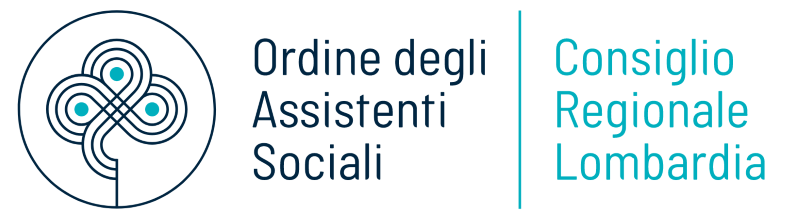 CAP. 5
L’ASSISTENTE SOCIALE
E LA MISURA DOMICILIARE RSA APERTA
ASS Bruno Luciano Cantini
Gruppo Anziani
Seminario in presenza
Università degli Studi di Milano Bicocca
Sabato 11 novembre 2023 ore 9:30 – 12:30
La Misura RSA ApertaL’esperienza dei servizi residenzialichiamati a realizzare progetti domiciliari
Una misura regionale – introdotta sperimentalmente nel 2013, attualmente normata con la DGR 7769/2018 – per porsi al fianco dei caregiver familiari di persone anziane (>75 con invalidità 100% o con diagnosi di demenza certificata da un CDCD).

Un servizio gratuito che può contribuire a realizzare percorsi sociosanitari di presa in carico integrata.
ANZIANI E DEMENZA : L’A.S. NELLA RSA APERTA
La misura RSA Aperta, che origina da un contesto di azione tipicamente residenziale, è chiamata a intervenire al domicilio dell’anziano e a integrarsi con la rete primaria delle relazioni familiari, con i servizi e le risorse della rete secondaria, con il territorio (p.82).
La potenzialità generativa della misura RSA Aperta risiede nell’agire connessioni con altri Enti e servizi (senza limitarsi ad una erogazione autoreferenziale di prestazioni) contribuendo alla promozione del sostegno alla domiciliarità (ved. «casa come primo luogo di cura»).
SLIDE 2
La Misura RSA ApertaL’Assistente Sociale nella valutazione multidimensionale
“
“
Lavorare insieme: un’occasione di integrazione sociosanitaria
La valutazione multidimensionale effettuata al domicilio delle persone anziane fragili è uno strumento di lavoro importante che consente un’osservazione dei bisogni realizzata contestualmente da più sguardi professionali (Medico & A.S., Medico & Educatore, Medico & Psicologo, Medico & Terapista della Riabilitazione).
"
ANZIANIE DEMENZA : L’A.S. NELLA RSA APERTA
La presenza dell’A.S. nella valutazione multidimensionale domiciliare propone una postura orientata al bisogno del sistema familiare, alla informazione sulla rete dei servizi territoriali ed alla creazione di connessioni significative.


E’ inoltre azione concreta per sostenere le opportunità di autodeterminazione delle famiglie e la valorizzazione sociale del ruolo del caregiver familiare.
SLIDE 3
La visita domiciliare di valutazione multidimensionale Un’esperienza delicata per l’équipe, per la famiglia e per il beneficiario
“
“
Le case parlano:
dicono molto delle persone che le abitano e del loro intorno
La visita domiciliare  rappresenta un “attrezzo professionale” fondamentale per conseguire l’obiettivo di una conoscenza situata: poiché tutto il processo di aiuto si svolgerà nella casa dell’utente, e non fra le mura del servizio, è essenziale che i primi passi del percorso di aiuto vengano mossi proprio nel contesto di vita della persona (pp.76-77).
ANZIANIE DEMENZA : L’A.S. NELLA RSA APERTA
Una danza di parti in movimento !

Valutazione sociale e sanitaria: due sguardi professionali chiamati ad integrarsi

Definizione del progetto di presa in carico: un’alleanza da costruire con la famiglia
.
SLIDE 4
La visita domiciliare di valutazione multidimensionale Un’esperienza delicata per l’équipe, per la famiglia e per il beneficiario
Vi sono varie dimensioni che entrano in gioco 

biologica e sanitaria (anamnesi clinica, stato di salute, segni e sintomi di malattia, ecc.);
psicologica (tono dell’umore, desideri e bisogni dell’anziano e del caregiver, stress e fatiche, non verbale, ecc.);
socio-relazionale (stato di convivenza, modalità relazionali, reti informali e formali di aiuto, risorse attivabili, ecc.);
economica e ambientale (condizioni igienico-sanitarie dell’alloggio, opportunità e limiti dovuti alle caratteristiche strutturali dell’abitazione, comfort e aspetto estetico di spazi e oggetti, possibilità economiche dell’anziano e della famiglia, caratteristiche della zona circostante l’abitazione, ecc.);
funzionale (livelli di autosufficienza, capacità di compiere le azioni della vita quotidiana come igiene personale, vestizione, alimentazione, deambulazione, ecc.).
ANZIANIE DEMENZA : L’A.S. NELLA RSA APERTA
L’elemento tempo è rilevante; la VMD si svolge nell’arco di un’ora, entro il quale si debbono compilare una serie di documenti (Schede, Scale, Test) e - spesso - il caregiver chiede consigli pratici (ad esempio al Medico sulla terapia farmacologica in atto, sull’adattamento dell’ambiente).
La VMD diviene così strumento per validare l’accesso alla misura regionale ed occasione per delineare un percorso che accolga alcune esigenze e fatiche familiari da "affidare" agli operatori che – giorno dopo giorno – costruiranno una relazione con il sistema familiare.
.
SLIDE 5
L’incontro con anziani e familiari caregiverUn’opportunità di apprendimento per l’Assistente Sociale
Cosa ci insegnano i sistemi familiari con i quali lavoriamo nei differenti contesti (domicilio, CDI, RSA)?
Nulla ! Se ci limitiamo ad un approccio burocratico ed erogativo.
Molto !! Se ci lasciamo attraversare dall’esperienza dell’incontro e dalla sua complessità.
ANZIANIE DEMENZA : L’A.S. NELLA RSA APERTA
L’incontro con persone portatrici di una domanda di aiuto può divenire occasione di apprendimento, crescita professionale e riprogettazione a più livelli.
SLIDE 6
L’Assistente Sociale
nella funzione di coordinamento della misura
Per il suo mandato sociale e per l’organizzazione dei servizi in cui opera, il ruolo dell’AS trova espressione di particolare efficacia nel management della misura, grazie alle competenze specifiche e all’approccio trifocale, che orienta metodo di intervento e strategie operative….  Il management del servizio deve tenere conto di tutte le connessioni significative che travalicano il mero intervento effettuato e che lo collocano, in un’ottica promozionale e di valorizzazione della sua efficacia, entro un sistema ben più ampio...(pp 81-82)
Conoscenza approfondita della rete dei servizi sociali, socioassistenziali e socio sanitari oltre che delle risorse informali

Competenze nella legislazione sociosanitaria per la promozione di opportunità concrete per la famiglia

Lavoro di rete come fondamento della professione

   Promozione percorsi, opportunità e progetti
il management in relazione a
ANZIANIE DEMENZA : L’A.S. NELLA RSA APERTA
gruppo di lavoro
anziani e caregiver
organizzazione e sistema
SLIDE 7